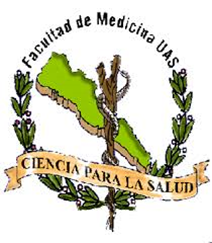 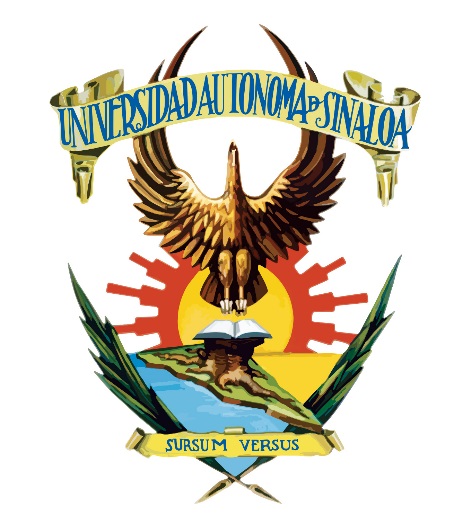 Universidad Autónoma de SinaloaFacultad de Medicina Licenciatura en Imagenología
Hidrocefalia
MATERIA: RADIOLOGIA PEDIATRICA
ALUMNO: Erick Miguel Valdez Veliz
DOCENTE: JOSE GUADALUPE MENDOZA FLORES
GRUPO: VI-2
¿Qué es?
La hidrocefalia es la acumulación de una cantidad excesiva de líquido cefalorraquídeo en el cerebro o encéfalo.
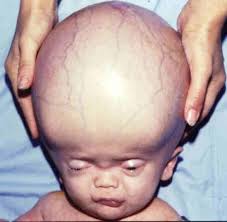 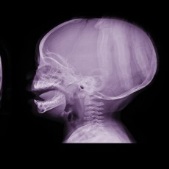 La hidrocefalia puede ser congénita, que se presenta al nacer. Sus causas incluyen problemas genéticos y problemas que se desarrollan en el feto durante el embarazo. El principal signo de la hidrocefalia congénita es una cabeza con un tamaño fuera de lo normal.
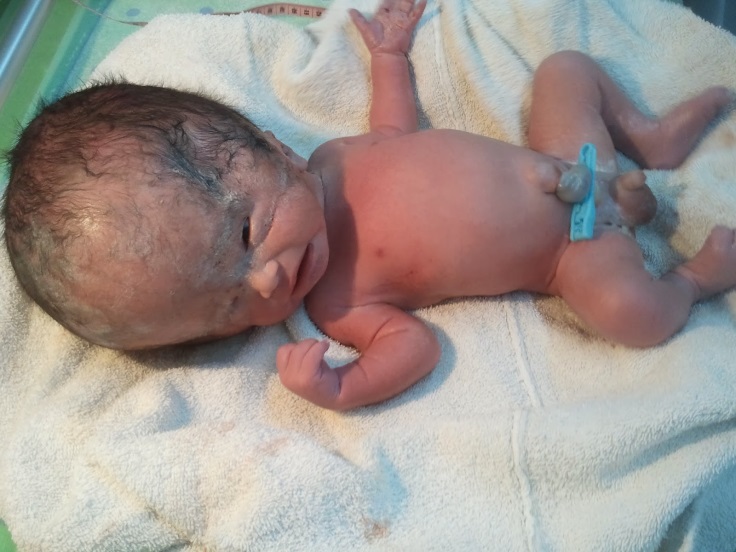 La hidrocefalia también puede presentarse después de nacer. Esto se llama hidrocefalia adquirida. Puede ocurrir a cualquier edad. Las causas pueden incluir traumatismos en la cabeza, derrames cerebrales, infecciones, tumores y hemorragia cerebral.
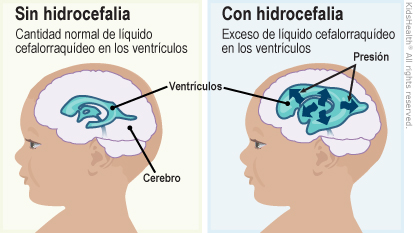 Síntomas
Dolor de cabeza
Vómitos y náusea
Visión borrosa
Problemas de equilibrio
Problemas para controlar la vejiga
Problemas con el pensamiento y la memoria
Corte sagital, Severa hidrocefalia su pratentorial no comunicante con cuarto ventrículo normal (flecha blanca) y estenosis acueductal. Igualmente se puede apreciar la forma turricéfala del cráneo con occipucio plano. B: Corte axial. En la fosa posterior, fusión de ambos hemisferios cerebelosos, con ausencia de vermis anterior, posterior y nódulo (flecha negra).
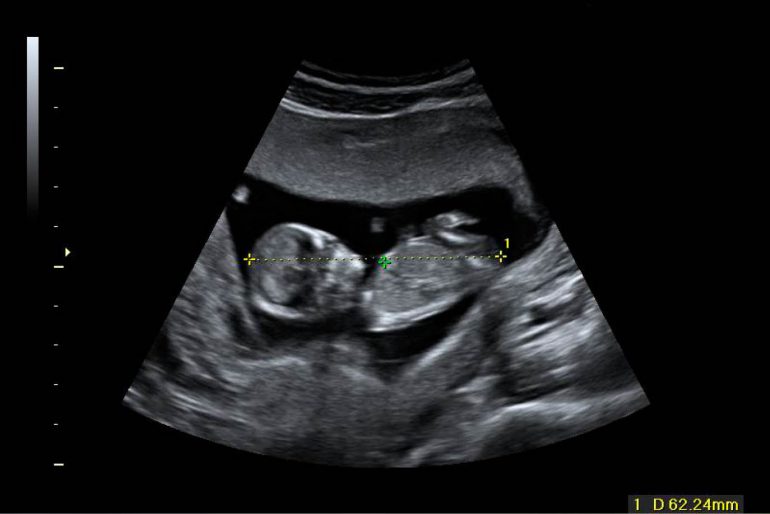 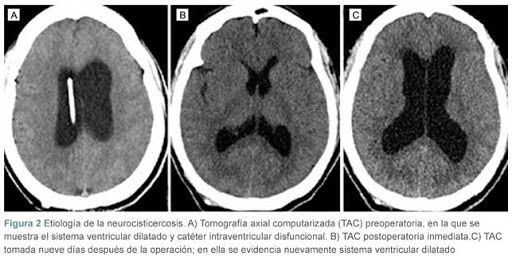